Without Hope
Sin Esperanza
Exton
Sunday, 11 am
January 14, 2018
Without Hope
Sin Esperanza
Ephesians 212	remember that you were at that time separate from Christ, excluded from the commonwealth of Israel, and strangers to the covenants of promise, having no hope and without God in the world.
Efesios 212 En aquel tiempo estabais sin Cristo, alejados de la ciudadanía de Israel y ajenos a los pactos de la promesa, sin esperanza y sin Dios en el mundo.
Without Hope
Sin Esperanza
Ephesians 212	remember that you were at that time separate from Christ, excluded from the commonwealth of Israel, and strangers to the covenants of promise, having no hope and without God in the world.
Efesios 212 En aquel tiempo estabais sin Cristo, alejados de la ciudadanía de Israel y ajenos a los pactos de la promesa, sin esperanza y sin Dios en el mundo.
Without Hope
Sin Esperanza
Do you ever despair that you you’ve so utterly humiliated yourself you can’t bear to face someone, or anyone?
¿Alguna vez te has preocupado de que hayas humillado tan completamente que no puedas soportar enfrentarte con alguien, ni nadie?
Without Hope
Sin Esperanza
Idaho State legislator being investigated for sex abuse resigned fall of 2017, then took his own life this week

Kentucky state legislator being investigated for sexual assault took his own life last month
Un legislador estatal de Idaho investigado por abuso sexual renunció al otoño de 2017, luego se quitó la vida esta semana

Un legislador estatal de Kentucky investigado por agresión sexual se quitó la vida el mes pasado
Whose Approval Matters?
Cuya aprobación es importante?
Saul
Saúl
Acts 8 3 But Saul began ravaging the church, entering house after house, and dragging off men and women, he would put them in prison.
Hechos 8 3 Saulo, por su parte, asolaba la iglesia; entrando casa por casa, arrastraba a hombres y mujeres y los enviaba a la cárcel.
Acts 9 1 Now Saul, still breathing threats and murder against the disciples of the Lord, went to the high priest, 2 and asked for letters from him to the synagogues at Damascus, so that if he found any belonging to the Way, both men and women, he might bring them bound to Jerusalem.
Hechos 9 1 Saulo, respirando aún amenazas y muerte contra los discípulos del Señor, vino al Sumo sacerdote 2 y le pidió cartas para las sinagogas de Damasco, a fin de que si hallaba algunos hombres o mujeres de este Camino, los trajera presos a Jerusalén.
Acts 26 11 And as I punished them often in all the synagogues, I tried to force them to blaspheme; and being furiously enraged at them, I kept pursuing them even to foreign cities.
Hechos 26 11 Y muchas veces, castigándolos en todas las sinagogas, los forcé a blasfemar; y, enfurecido sobremanera contra ellos, los perseguí hasta en las ciudades extranjeras.
Galatians 1 23 but only, they kept hearing, “He who once persecuted us is now preaching the faith which he once tried to destroy.”
Gálatas 1 23 pues sólo habían oído decir: «Aquel que en otro tiempo nos perseguía, ahora predica la fe que en otro tiempo combatía.»
1 Timothy 112 I thank Christ Jesus our Lord, who has strengthened me, because He considered me faithful, putting me into service, 13 even though I was formerly a blasphemer and a persecutor and a violent aggressor. Yet I was shown mercy because I acted ignorantly in unbelief; 14 and the grace of our Lord was more than abundant, with the faith and love which are found in Christ Jesus. 15 It is a trustworthy statement, deserving full acceptance, that Christ Jesus came into the world to save sinners, among whom I am foremost of all.
1 Timoteo 1 12 Doy gracias al que me fortaleció, a Cristo Jesús, nuestro Señor, porque, teniéndome por fiel, me puso en el ministerio, 13 habiendo yo sido antes blasfemo, perseguidor e injuriador; pero fui recibido a misericordia porque lo hice por ignorancia, en incredulidad. 14 Y la gracia de nuestro Señor fue más abundante con la fe y el amor que es en Cristo Jesús.
15 Palabra fiel y digna de ser recibida por todos: que Cristo Jesús vino al mundo para salvar a los pecadores, de los cuales yo soy el primero.
Whose Approval Matters?
Cuya aprobación es importante?
Saul
Saúl
Acts 926	When he came to Jerusalem, he was trying to associate with the disciples; but they were all afraid of him, not believing that he was a disciple.
Hechos 926	 Cuando llegó a Jerusalén, trataba de juntarse con los discípulos, pero todos le tenían miedo, no creyendo que fuera discípulo.
Whose Approval Matters?
Cuya aprobación es importante?
Saul
Saúl
Galatians 110 For am I now seeking the favor of men, or of God? Or am I striving to please men? If I were still trying to please men, I would not be a bond-servant of Christ.
Gálatas 110 ¿Acaso busco ahora la aprobación de los hombres o la de Dios? ¿O trato de agradar a los hombres? Si todavía agradara a los hombres, no sería siervo de Cristo.
Why only God’s Approval Matters
Por qué solo la aprobación de Dios importa
1 Peter 1
3 Blessed be the God and Father of our Lord Jesus Christ, who according to His great mercy has caused us to be born again to a living hope
through the resurrection of Jesus Christ from the dead,
4 to obtain an inheritance which is imperishable and undefiled and will not fade away, reserved in heaven for you
1 Pedro 1
3 Bendito el Dios y Padre de nuestro Señor Jesucristo, que según su gran misericordia nos hizo renacer para una esperanza viva,
por la resurrección de Jesucristo de los muertos,
4 para una herencia incorruptible, incontaminada e inmarchitable, reservada en los cielos para vosotros,
Why is it called “living”?
¿Por qué se llama "viva"?
Why only God’s Approval Matters
Por qué solo la aprobación de Dios importa
1 Thessalonians 4
13 But we do not want you to be un-informed, brethren, about those who are asleep, so that you will not grieve as do the rest who have no hope.
14 For if we believe that Jesus died and rose again, even so God will bring with Him those who have fallen asleep in Jesus.
1 Tesalonicenses 4
13 Tampoco queremos, hermanos, que ignoréis acerca de los que duermen, para que no os entristezcáis como los otros que no tienen esperanza.
14 Si creemos que Jesús murió y resucitó, así también traerá Dios con Jesús a los que durmieron en él.
Why only God’s Approval Matters
Por qué solo la aprobación de Dios importa
1 Peter 1
3 Blessed be the God and Father of our Lord Jesus Christ, who according to His great mercy has caused us to be born again to a living hope
1 Pedro 1
3 Bendito el Dios y Padre de nuestro Señor Jesucristo, que según su gran misericordia nos hizo renacer para una esperanza viva
Psalm 17, David’s enemies:14 …men of the world, whose portion is in this life,And whose belly You fill with Your treasure;They are satisfied with children,And leave their abundance to their babes.
15 As for me, I shall behold Your face in righteousness;I will be satisfied with Your likeness when I awake.
Psalm 17, los enemigos de David:14 …los hombres de este mundo,para quienes lo mejor es esta vida,y cuyo vientre está lleno de tus bienes.Sacian a sus hijosy aun les sobra para sus pequeños.
15 En cuanto a mí, veré tu rostro en justicia;estaré satisfecho cuando despierte a tu semejanza.
Their hope
Su esperanza
David’s hope
la esperanza de David
Why only God’s Approval Matters
Por qué solo la aprobación de Dios importa
1 Peter 1
3 Blessed be the God and Father of our Lord Jesus Christ, who according to His great mercy has caused us to be born again to a living hope
1 Pedro 1
3 Bendito el Dios y Padre de nuestro Señor Jesucristo, que según su gran misericordia nos hizo renacer para una esperanza viva
Acts 23
6 But perceiving that one group were Sadducees and the other Pharisees, Paul began crying out in the Council, “Brethren, I am a Pharisee, a son of Pharisees; I am on trial for the hope and resurrection of the dead!”
Hechos 23
6 Entonces Pablo, notando que una parte era de saduceos y otra de fariseos, alzó la voz en el Concilio:
—Hermanos, yo soy fariseo, hijo de fariseo; acerca de la esperanza y de la resurrección de los muertos se me juzga.
Why only God’s Approval Matters
Por qué solo la aprobación de Dios importa
1 Peter 1
3 Blessed be the God and Father of our Lord Jesus Christ, who according to His great mercy has caused us to be born again to a living hope
1 Pedro 1
3 Bendito el Dios y Padre de nuestro Señor Jesucristo, que según su gran misericordia nos hizo renacer para una esperanza viva
Acts 24
15 having a hope in God, which these men cherish themselves, that there shall certainly be a resurrection of both the righteous and the wicked.
Hechos 24
15 con la esperanza en Dios, la cual ellos también abrigan, de que ha de haber resurrección de los muertos, así de justos como de injustos.
No Hope Without God
No Hay Esparanza Sin Dios
1 Thessalonians 4
13 But we do not want you to be un-informed, brethren, about those who are asleep, so that you will not grieve as do the rest who have no hope.
1 Tesalonicenses 4
13 Tampoco queremos, hermanos, que ignoréis acerca de los que duermen, para que no os entristezcáis como los otros que no tienen esperanza.
No Hope Without God
No Hay Esparanza Sin Dios
1 Samuel 28 
5 When Saul saw the camp of the Philistines, he was afraid and his heart trembled greatly. 6 When Saul inquired of the Lord, the Lord did not answer him, either by dreams or by Urim or by prophets.

15 Then Samuel said to Saul, “Why have you disturbed me by bringing me up?” And Saul answered, “I am greatly distressed; for the Philistines are waging war against me, and God has departed from me and no longer answers me, either through prophets or by dreams...”
1 Samuel 28 
5 Cuando Saúl vio el campamento de los filisteos, tuvo miedo y se turbó sobremanera su corazón. 6 Consultó Saúl a Jehová, pero Jehová no le respondió ni por sueños ni por el Urim ni por los profetas.

15 Samuel dijo a Saúl: —¿Por qué me has inquietado haciéndome venir? Saúl respondió: —Estoy muy angustiado, pues los filisteos pelean contra mí. Dios se ha apartado de mí y ya no me responde, ni por medio de los profetas ni por sueños…
Efesios 212
sin esperanza y sin Dios
Ephesians 212 having no hope and without God
No Hope Without God
No Hay Esparanza Sin Dios
Matthew 27
3 Then when Judas, who had betrayed Him, saw that He had been condemned, he felt remorse and returned the thirty pieces of silver to the chief priests and elders, 4 saying, “I have sinned by betraying innocent blood.” But they said, “What is that to us? See to that yourself!” 5 And he threw the pieces of silver into the temple sanctuary and departed; and he went away and hanged himself.
Mateo 27
3 Entonces Judas, el que lo había entregado, viendo que era condenado, devolvió arrepentido las treinta piezas de plata a los principales sacerdotes y a los ancianos, 4 diciendo:
—Yo he pecado entregando sangre inocente.
Pero ellos dijeron:
—¿Qué nos importa a nosotros? ¡Allá tú!
5 Entonces, arrojando las piezas de plata en el Templo, salió, y fue y se ahorcó.
A Picture of Hope
Una Imagen de Esperanza
2 Timothy 4
6 For I am already being poured out as a drink offering, and the time of my departure has come.
7 I have fought the good fight, I have finished the course, I have kept the faith;
8 in the future there is laid up for me the crown of righteousness, which the Lord, the righteous Judge, will award to me on that day; and not only to me, but also to all who have loved His appearing.
2 Timoteo 4
6 Yo ya estoy próximo a ser sacrificado. El tiempo de mi partida está cercano.
7 He peleado la buena batalla, he acabado la carrera, he guardado la fe.
8 Por lo demás, me está reservada la corona de justicia, la cual me dará el Señor, juez justo, en aquel día; y no sólo a mí, sino también a todos los que aman su venida.
Finish the Course
Acabar la Carrera
2 Timothy 4
6 For I am already being poured out as a drink offering, and the time of my departure has come.
7 I have fought the good fight, I have finished the course, I have kept the faith
2 Timoteo 4
6 Yo ya estoy próximo a ser sacrificado. El tiempo de mi partida está cercano.
7 He peleado la buena batalla, he acabado la carrera, he guardado la fe.
Finish the Course
Acabar la Carrera
Hebrews 12:1
Therefore, since we have so great a cloud of witnesses surrounding us, let us also lay aside every encumbrance and the sin which so easily entangles us, and let us run with endurance the race that is set before us
Hebreos 12
Por tanto, nosotros también, teniendo en derredor nuestro tan grande nube de testigos, despojémonos de todo peso y del pecado que nos asedia, y corramos con paciencia la carrera que tenemos por delante
Finish the Course
Acabar la Carrera
Hebrews 3
6 but Christ was faithful as a Son over His house—whose house we are, if we hold fast our confidence and the boast of our hope firm until the end.


14 For we have become partakers of Christ, if we hold fast the beginning of our assurance firm until the end
Hebreos 3
6 pero Cristo, como hijo, sobre su casa. Y esa casa somos nosotros, con tal que retengamos firme hasta el fin la confianza y el gloriarnos en la esperanza.

14 porque somos hechos participantes de Cristo, con tal que retengamos firme hasta el fin nuestra confianza del principio.
Finish the Course
Acabar la Carrera
Hebrews 12:1
Therefore, since we have so great a cloud of witnesses surrounding us, let us also lay aside every encumbrance and the sin which so easily entangles us, and let us run with endurance the race that is set before us, 2 fixing our eyes on Jesus, the author and perfecter of faith, who for the joy set before Him endured the cross, despising the shame, and has sat down at the right hand of the throne of God.
Hebreos 12
Por tanto, nosotros también, teniendo en derredor nuestro tan grande nube de testigos, despojémonos de todo peso y del pecado que nos asedia, y corramos con paciencia la carrera que tenemos por delante, 2 puestos los ojos en Jesús, el autor y consumador de la fe, el cual por el gozo puesto delante de él sufrió la cruz, menospreciando el oprobio, y se sentó a la diestra del trono de Dios.
Without Hope
Without Hope
http://www.spokesman.com/stories/2018/jan/09/former-idaho-rep-brandon-hix-commits-suicide/#/0
 An Idaho Republican state lawmaker who was under investigation for possible sexual abuse, died in an apparent suicide, according to authorities on Tuesday.
Canyon County Coroner Vicki DeGeus-Morris said Brandon Hixon was found dead of a self-inflicted gunshot wound to the head in his Caldwell home early Tuesday morning. A family member discovered his remains.
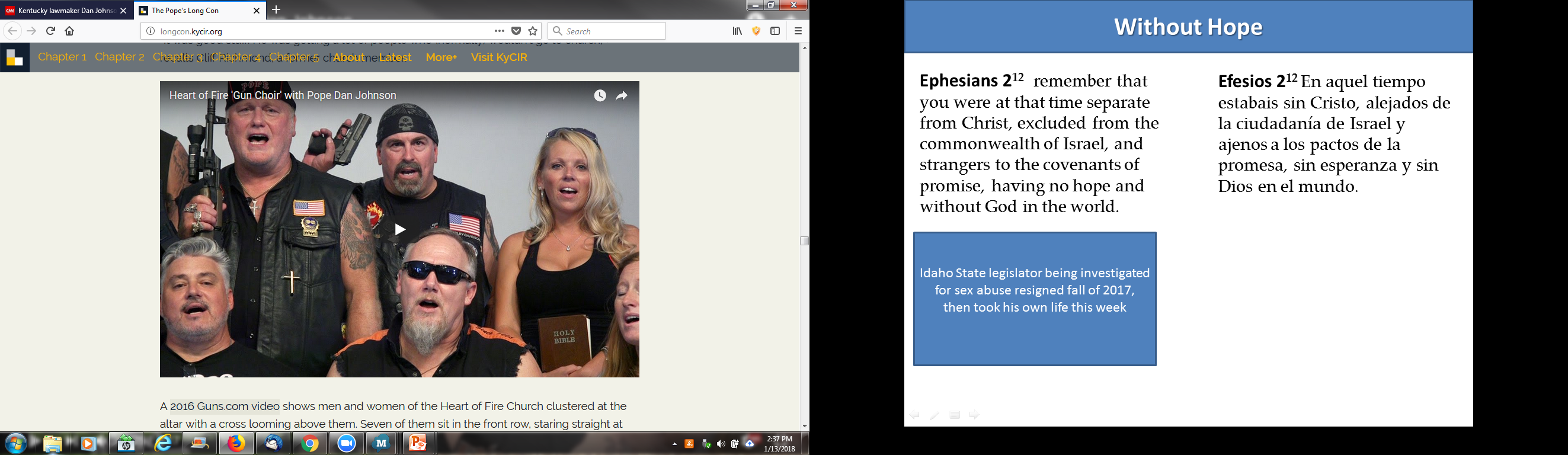 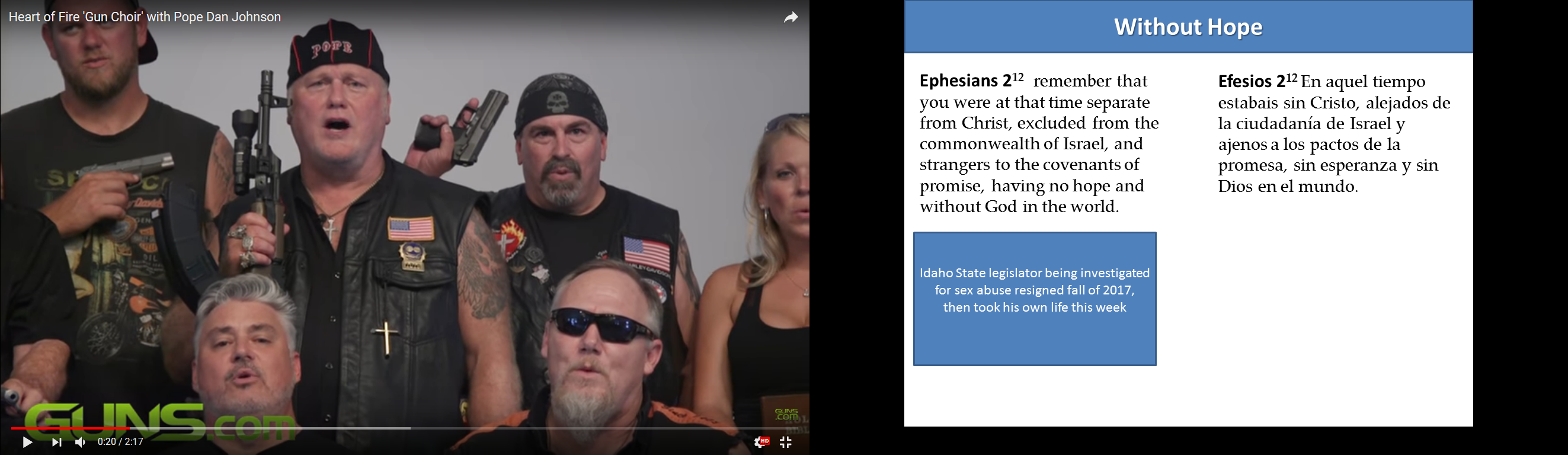